TERCER GRADO - QUINTO GRADO | RESOLVER CONFLICTOS
EJEMPLO DE “MENSAJE EN TERCERA PERSONA”
Lee la conversación por mensajes de texto entre Naomi (mensajes en blanco) y su amiga (mensajes en azul). 

¿Cómo te sentirías si fueras la amiga de Naomi?
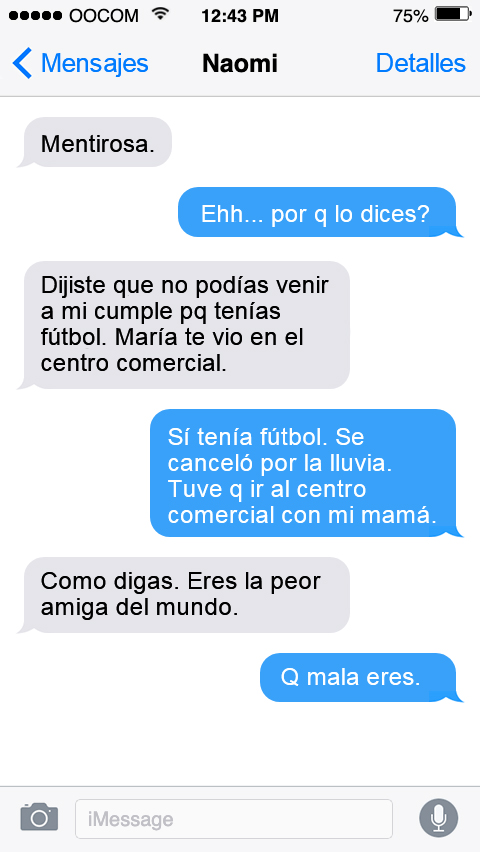 © 2022 OVERCOMING OBSTACLES
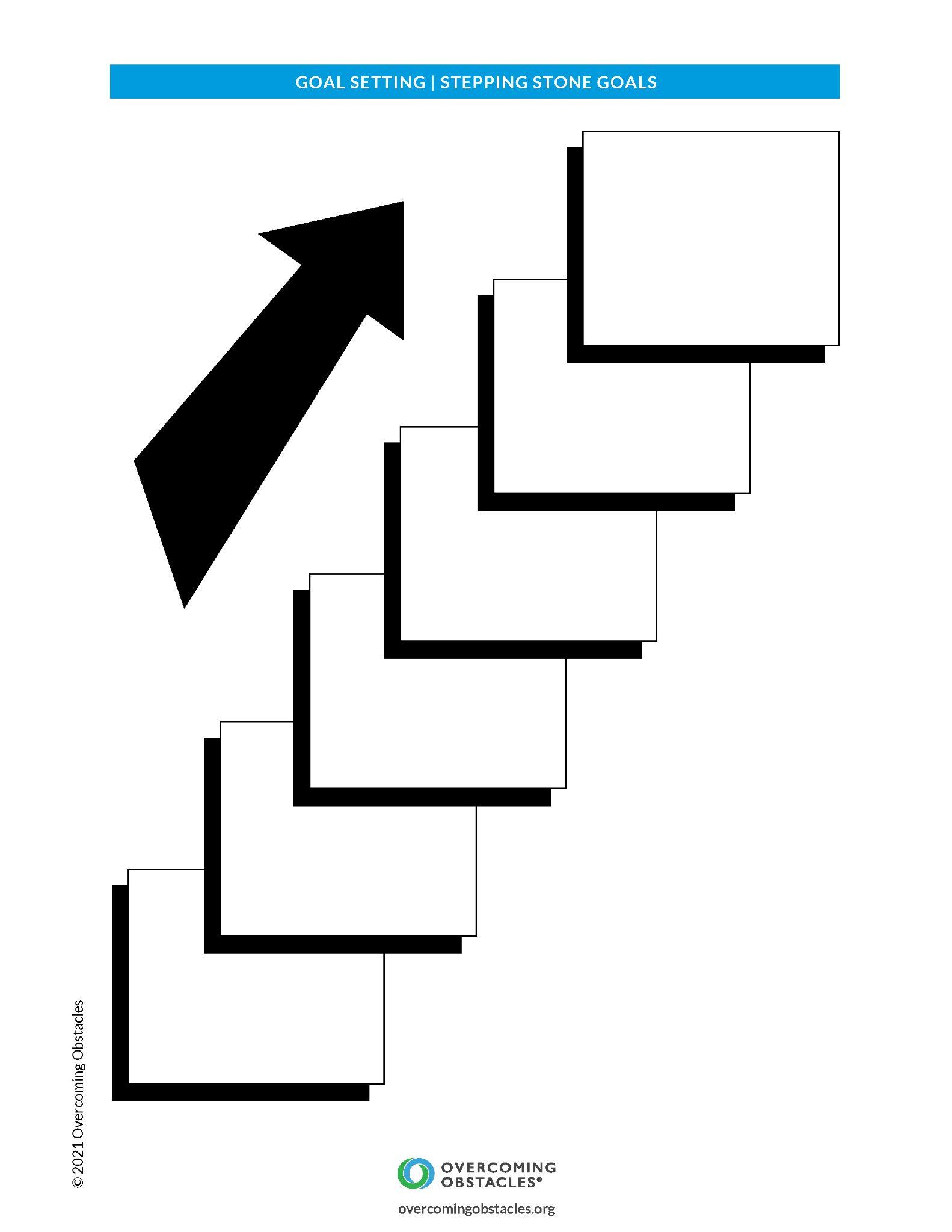